Chapter 8

MARINE WORMS
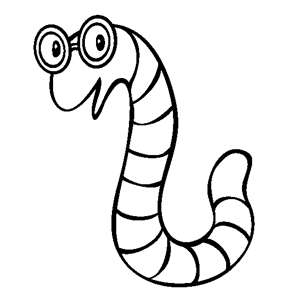 The worm you are most probably familiar with is…….
THE EARTH WORM
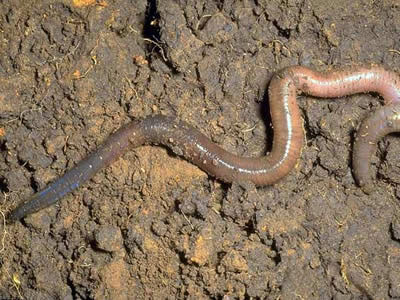 Where can worms be found?
Most worms can be found at the bottom of the water column, near ocean sediment.

Some live closer to the surface.
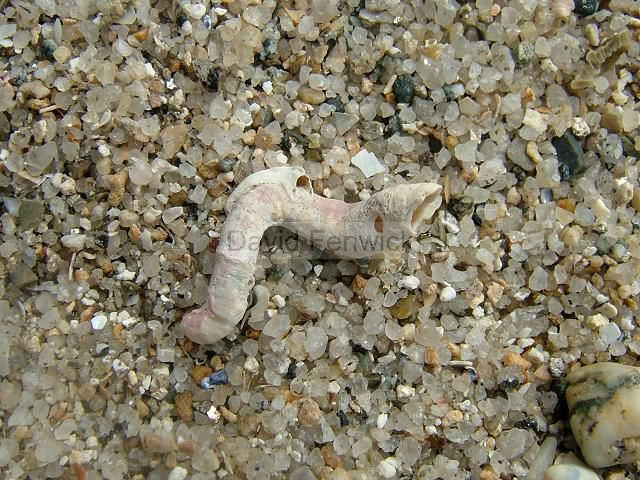 FLATWORMS
Phlya=Platyhelminthes (flatworms)
Have flat-body form
Size ranges from microscopic to up to 20 meters.
10,000 Species
Planarian & Tape worm
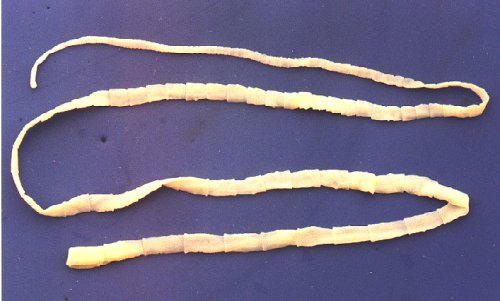 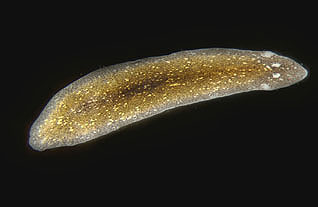 PLANARIANs
Feeds on small organisms and  debris.
Two-way digestive tract
Has Bilateral symmetry
Capable of sexual and asexual reproduction.
Has two eyespots that responds to light.
Can break its body in two and each ½ regenerates.
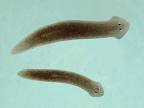 Tape worms and FLUKES
These  worms are PARASITES.
Tapeworms can be found in the intestines of fish and other animals.
They can be 18 meters in length
Flukes live in the bodies of their hosts
Can be eaten in raw fish
Larvae cause what is called” Swimmers Itch”
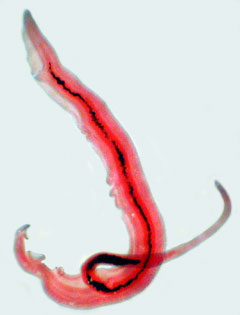 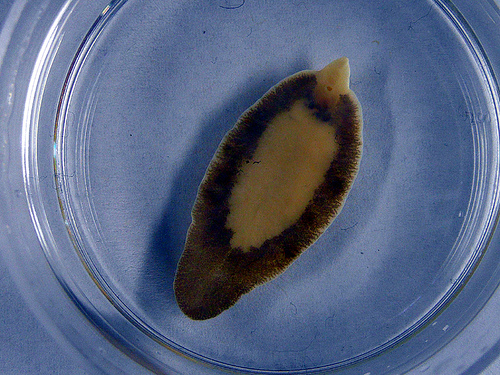 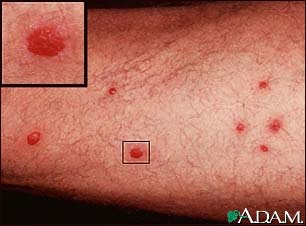 Ribbon worms
Largest free-living worm
1,000 Species
More developed than flatworms- Circulatory and  Digestive systems
Live in the intertidal zone

Proboscis- speared extension in
worms mouth that harpoons prey.

Reproduces – sexually and 
asexually
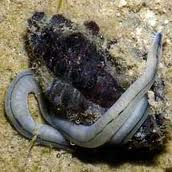 SEGMENTED WORMS
Annelids- bodies are divided into  compartments

10,000 species
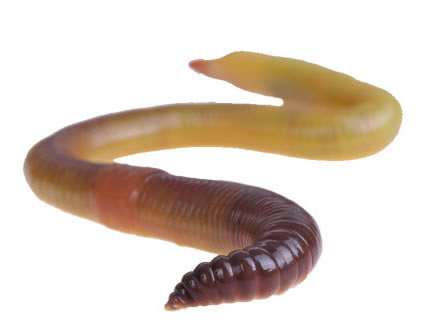 SandWorm- NEREIS
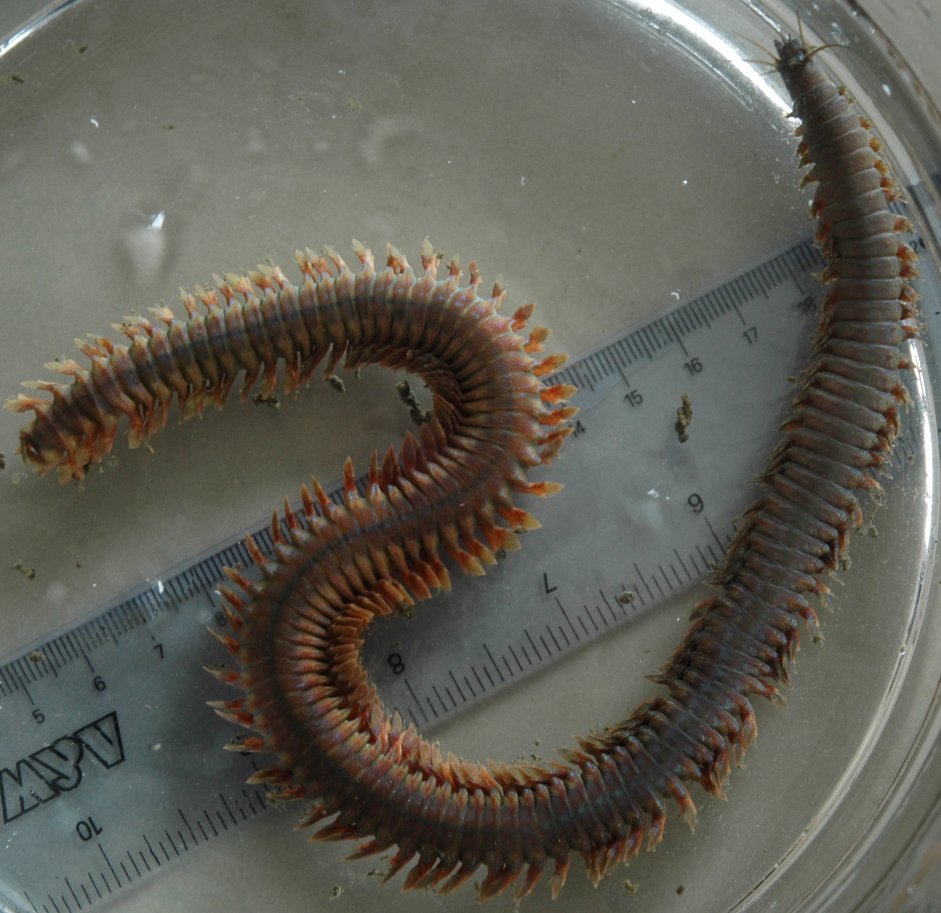 These are found in the sediment of our tank
One- way digestive tract
Has mouth hooks
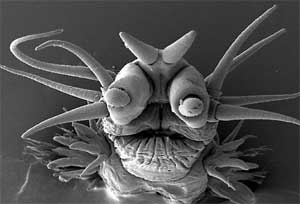 Polychaeta= many bristles
Parapodia- paddle-like appendages
Setae-Hair –like bristles
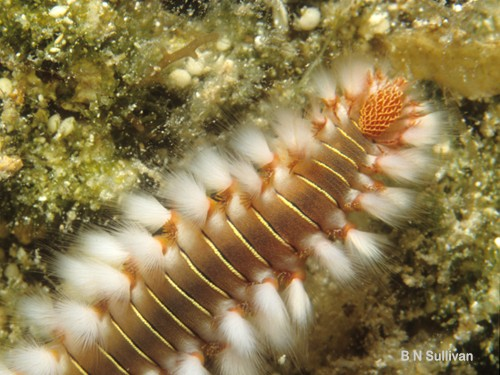 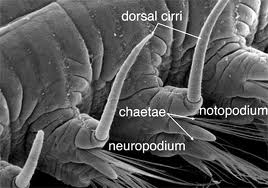 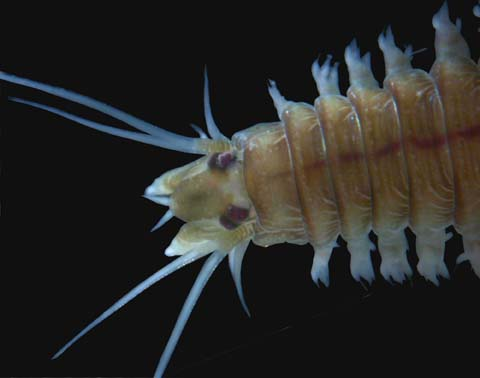 Nereis has eye spots that
Detect light stimuli.

Oxygen is obtained through
Diffusion . Oxygen diffuses
From the water into the body.

They have a closed circulatory system that consists of a dorsal blood vessel, veins, arteries and capillaries.

Reproduces sexually. They are not hermaphrodites like earthworms.
BLOOD WORMS
Unlike  Nereis- they have  an open circulatory system
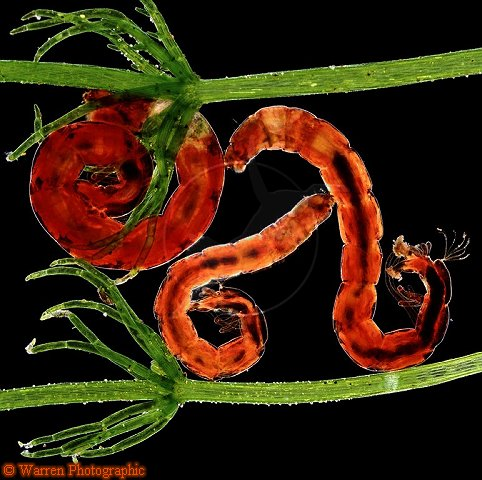 FEATHER DUSTER WORMS
To avoid being eaten, they build a tube that they live in.
They push out feathery gills to capture plankton,  obtain oxygen and remove carbon dioxide
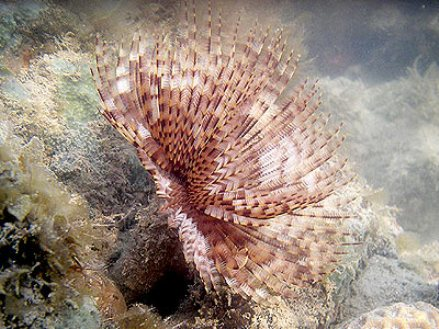 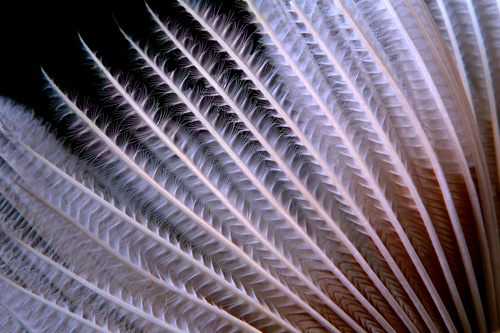 GIANT TUBE WORMS
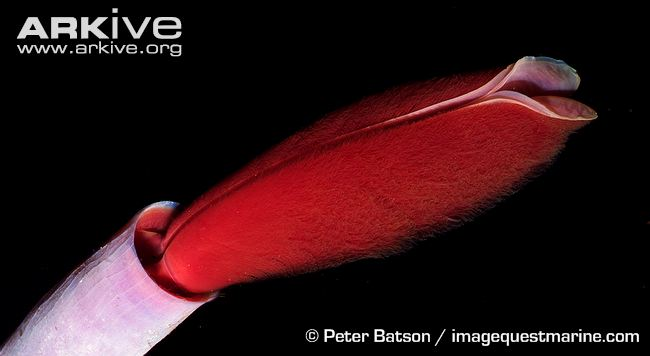 In 1977,  these worms were
discovered  near the hot-water
vents  on the deep sea floor.
They live in clusters and are 
1-2m long.
 Live symbiotically with 
bacteria. 
Bacteria helps them obtain 
a food source.
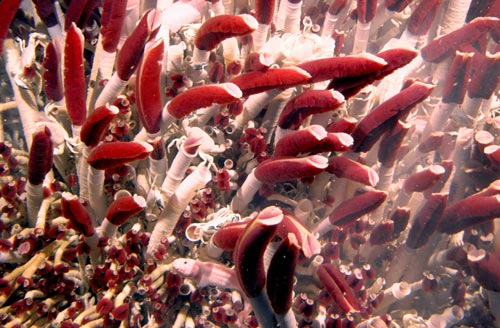 ARROW WORMS
These worms are found near
the oceans surface.

Mostly drift in the plankton community.

One way digestive tract.

They are hermaphrodites.
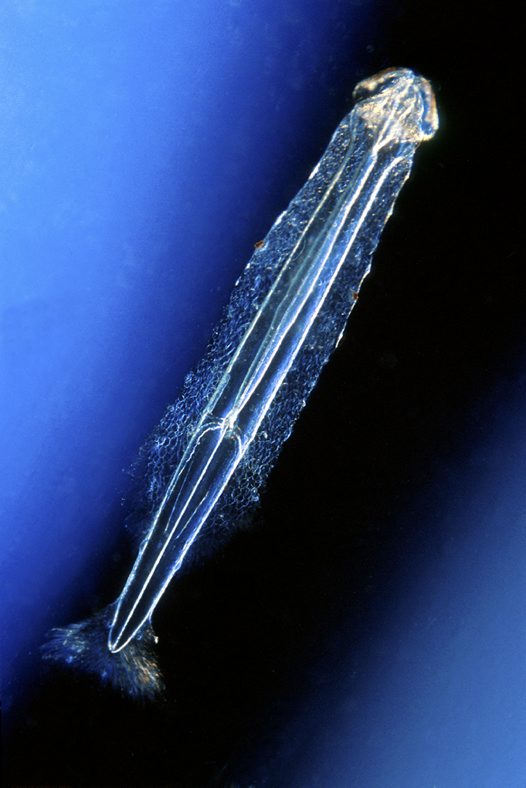 CHRISTMAS TREE WORMS AND OTHERS
CLICK  TO SEE OTHER SPECIES OF 
WORMS
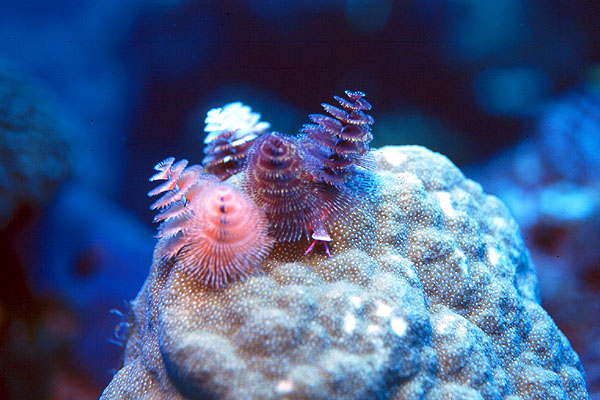 THE END!!!
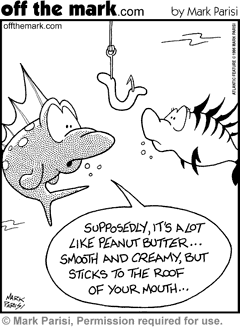